Pediatric  radiology
Dr . Muna AGZ
Premature, low birth  wt. neonate ,hospitalized , with  increasing distress, on mechanical ventilation
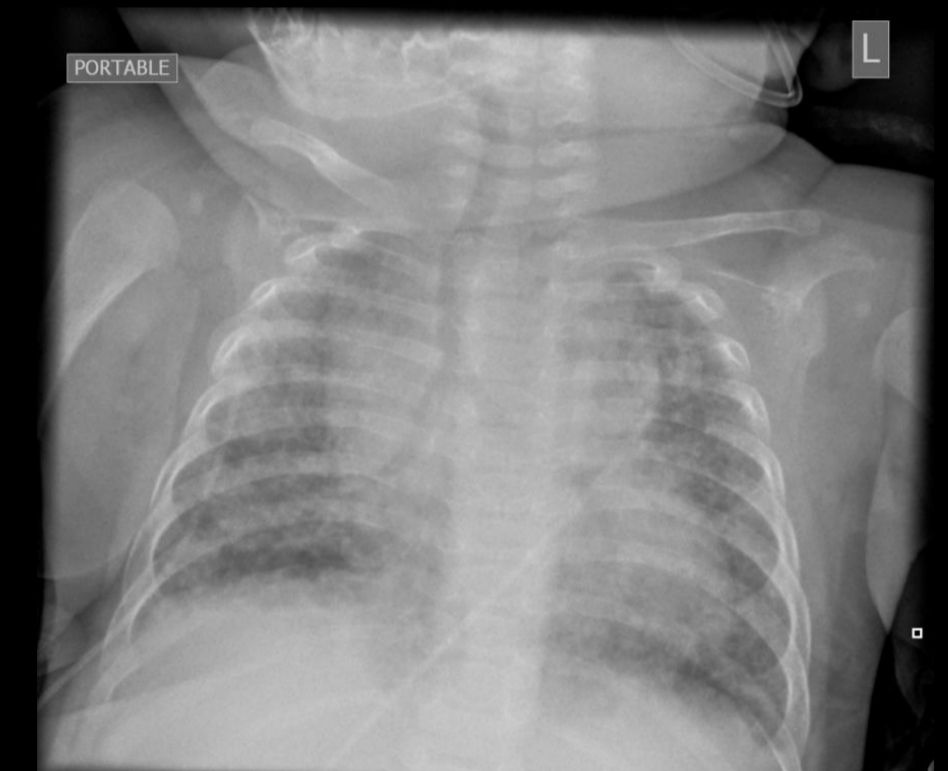 NEW bpd  vs  OLD bpd
New…  arrest of alveolar development 
Born before 28 wks, treated with surfactant , no necrotizing  bronchiolitis. Defuse fibrosis , homogenous  lung involvement .

Old  …. Born after 28 wks , there limited surfactant   lead to necrotizing bronchiolitis with variable damage  alveolar structure  small airway occlusion ,heterogeneous lung involvement  
If the patient has had at least  28 days  oxygen supplement, criteria ar met for  BPD
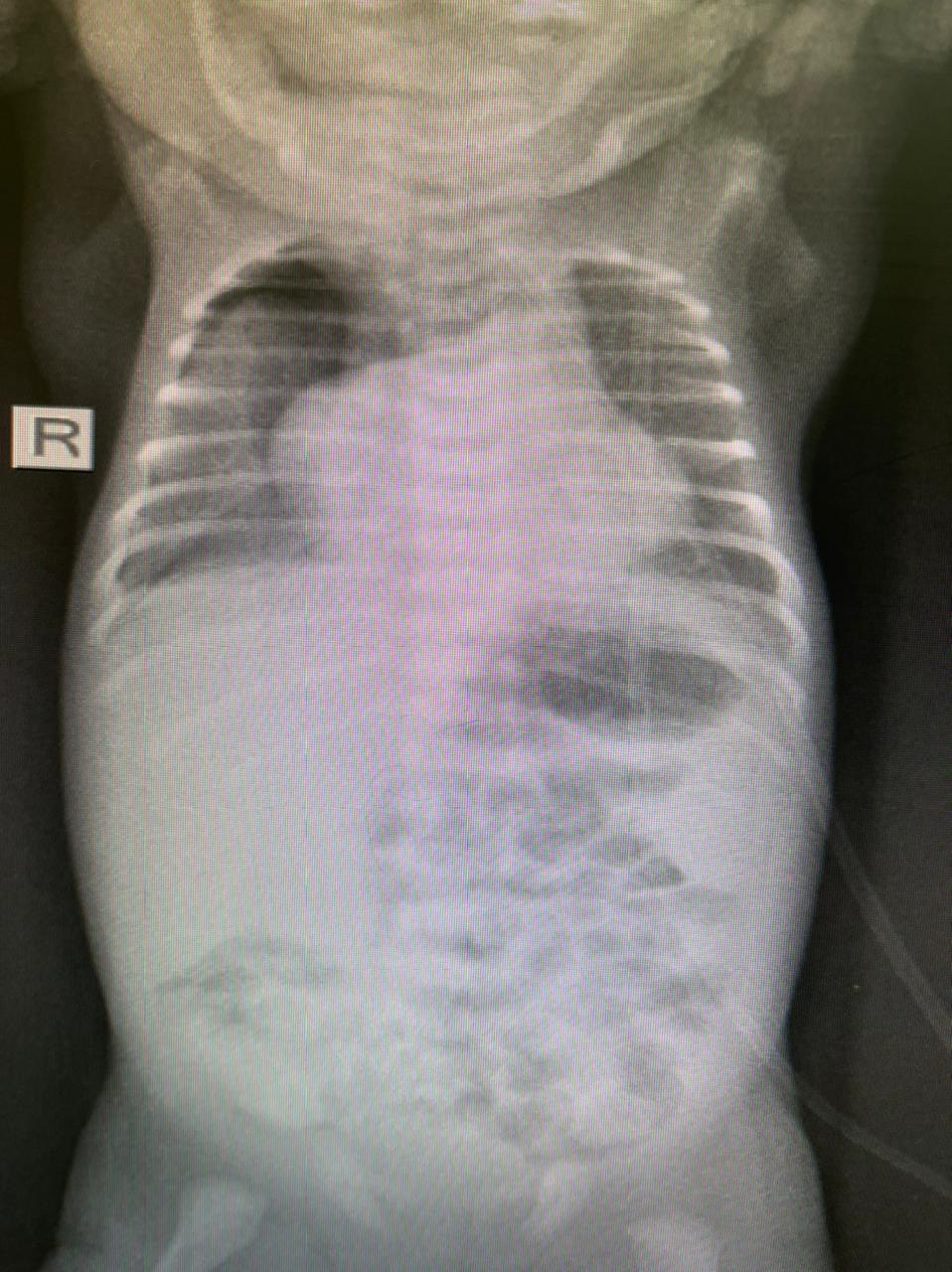 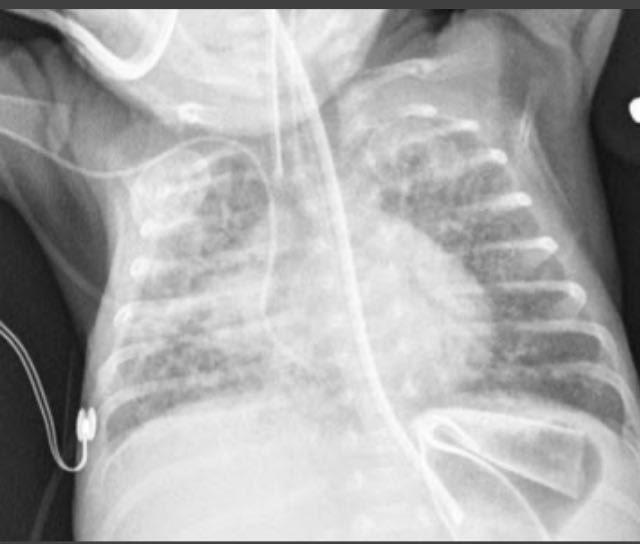 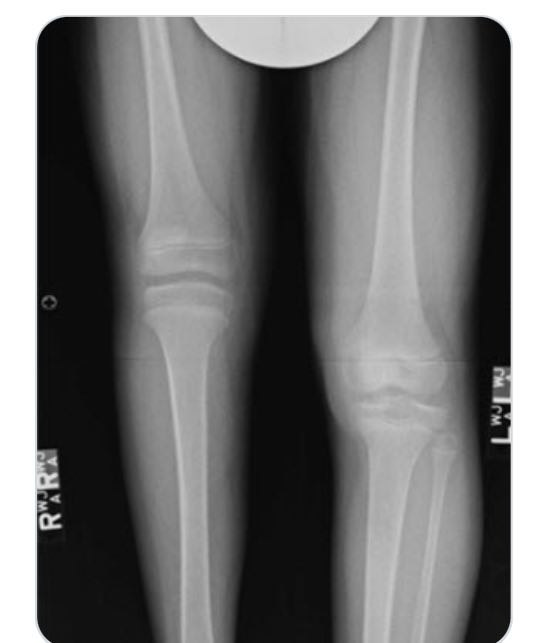 Subdural collection
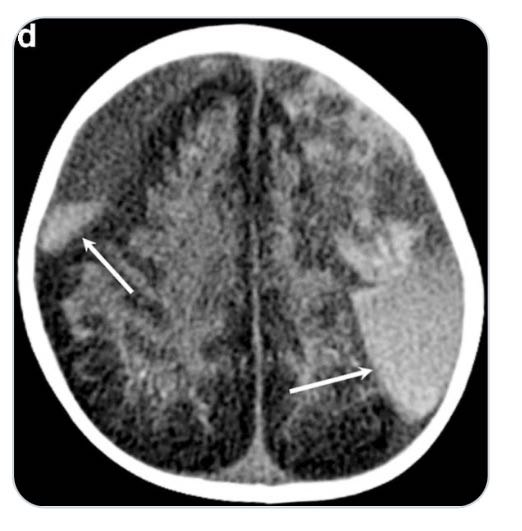 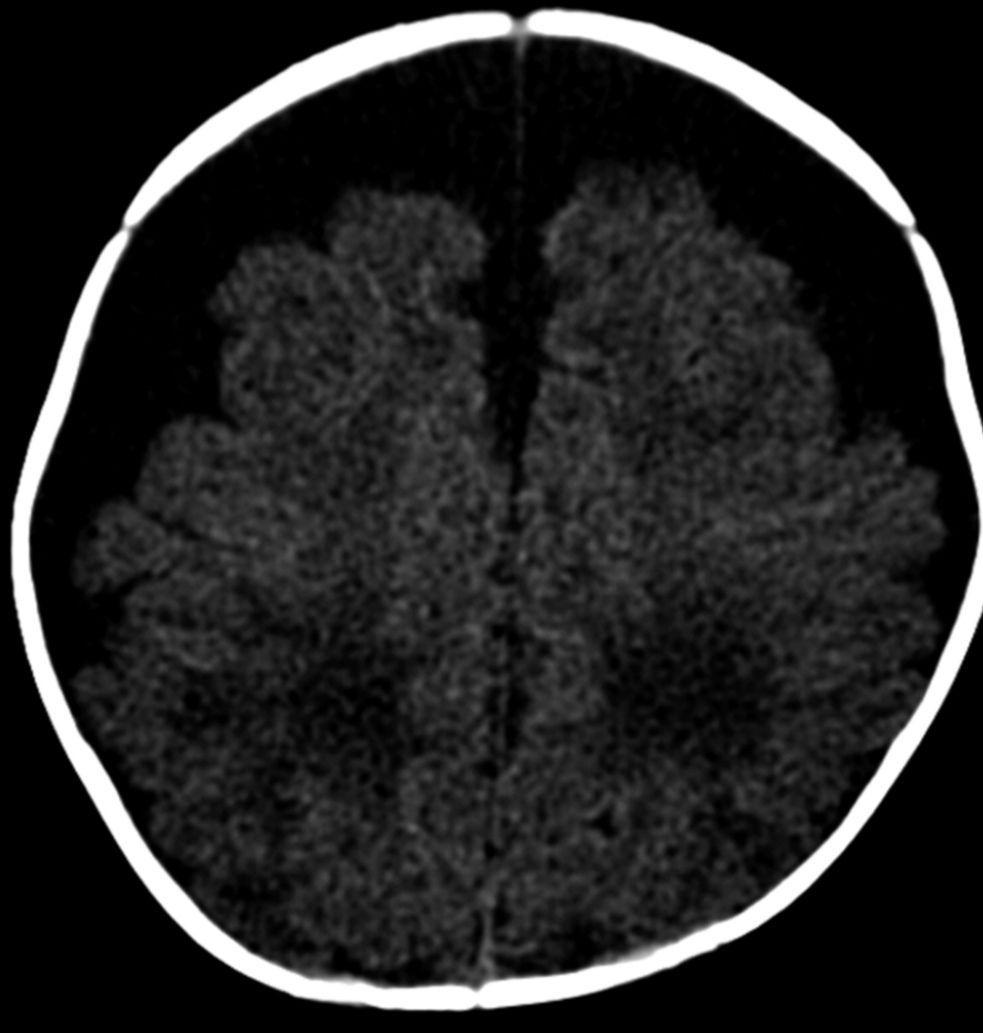 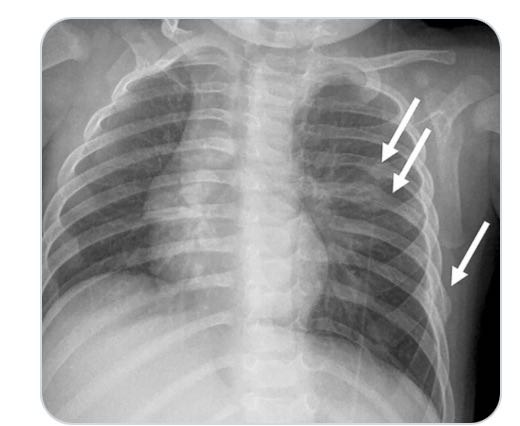 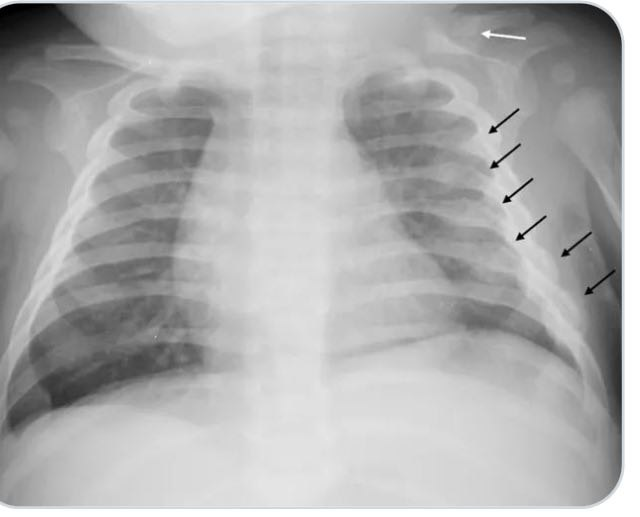 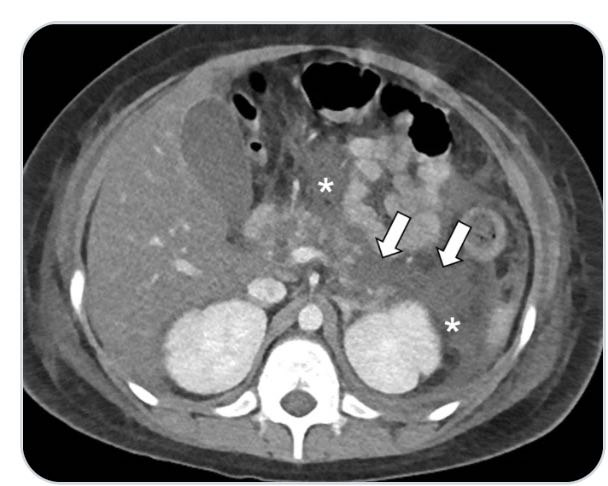 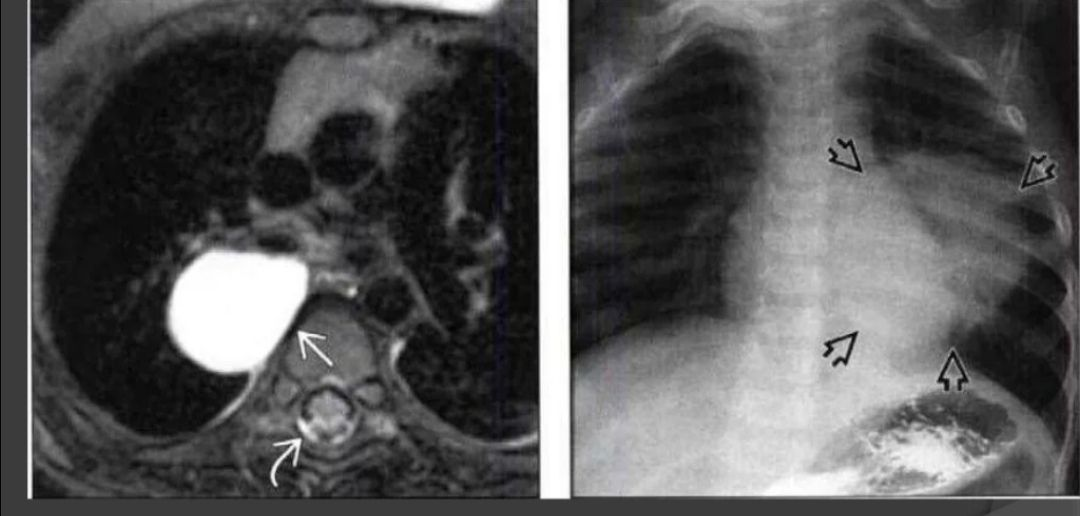